Введение ВФСК ГТО
В МБОУ СОШ №6 
города Сасово
 Проблемы и пути решения.
Подготовил : 
учитель  физической  культуры
Тарасова. Н.А.
В 2014 году в основной группе по физической культуре занимается 702 человека (это 72% учащихся); в подготовительной-185 человек (19,1%);спецгруппе А- 60 человек (6,2%) и спецгруппе Б -26 человек (2,7%)
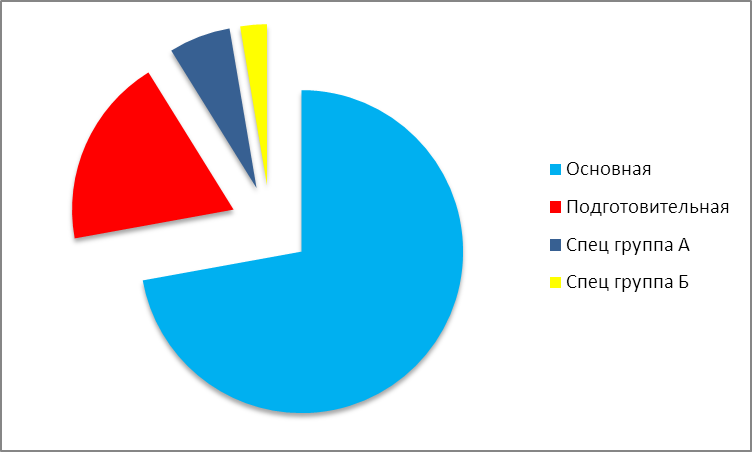 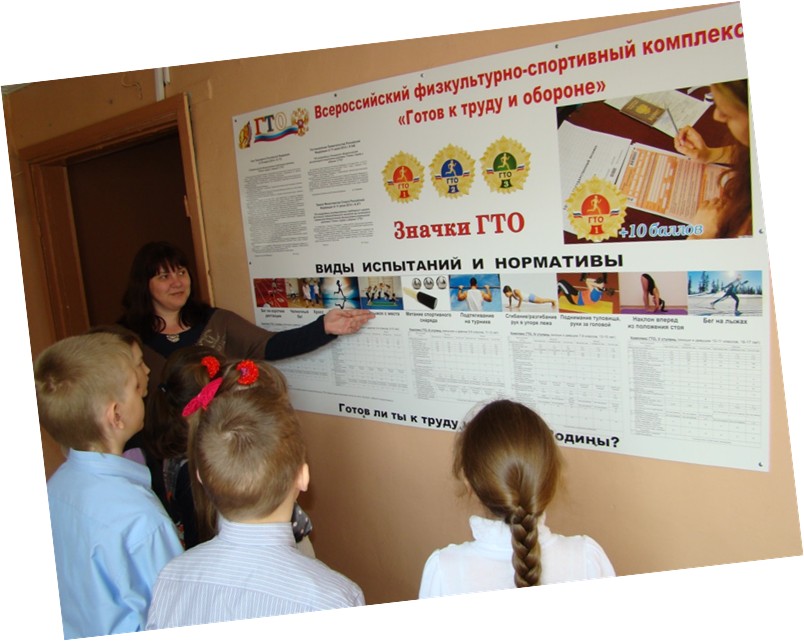 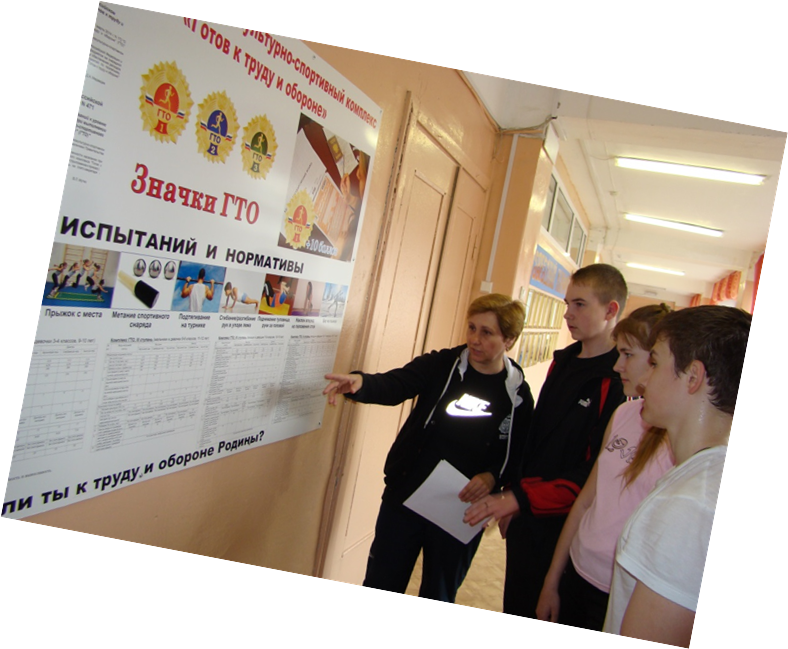 Подготовительная работа по созданию тематического стенда «Всероссийский  физкультурно-спортивного комплекс «Готов к труду и обороне».
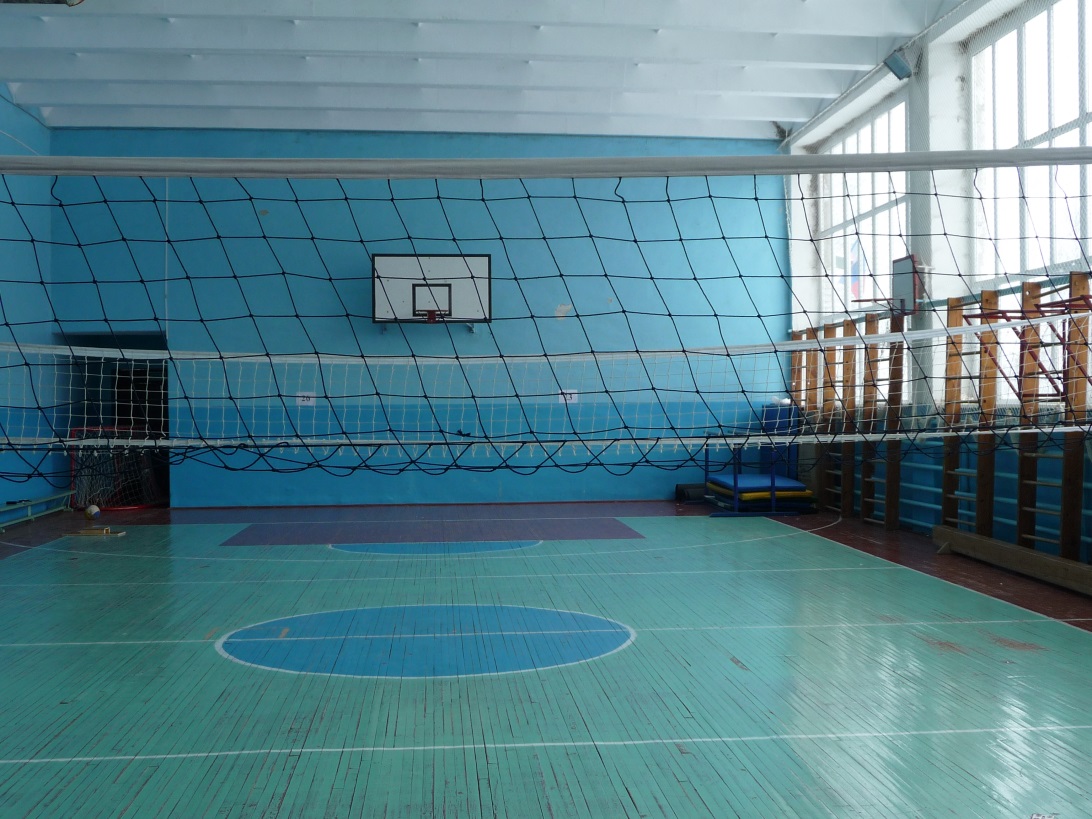 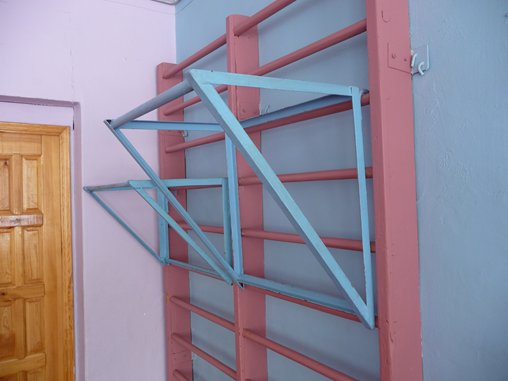 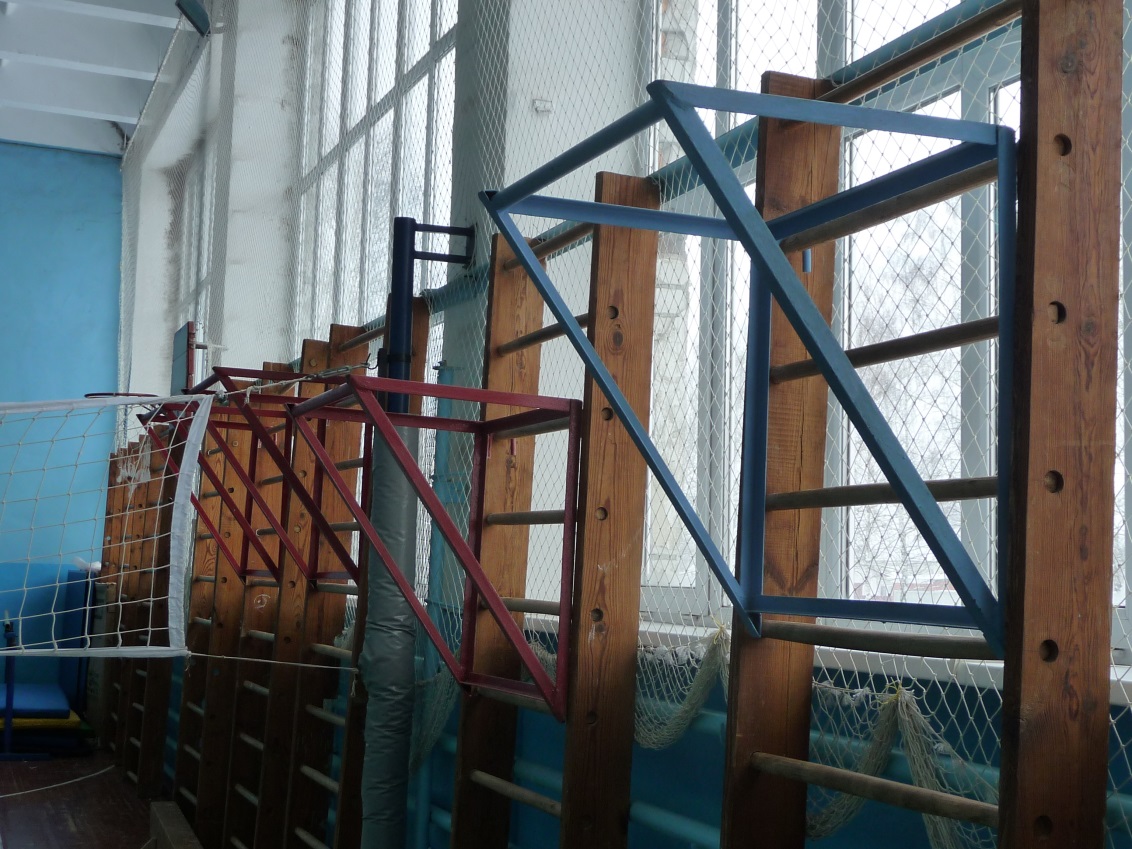 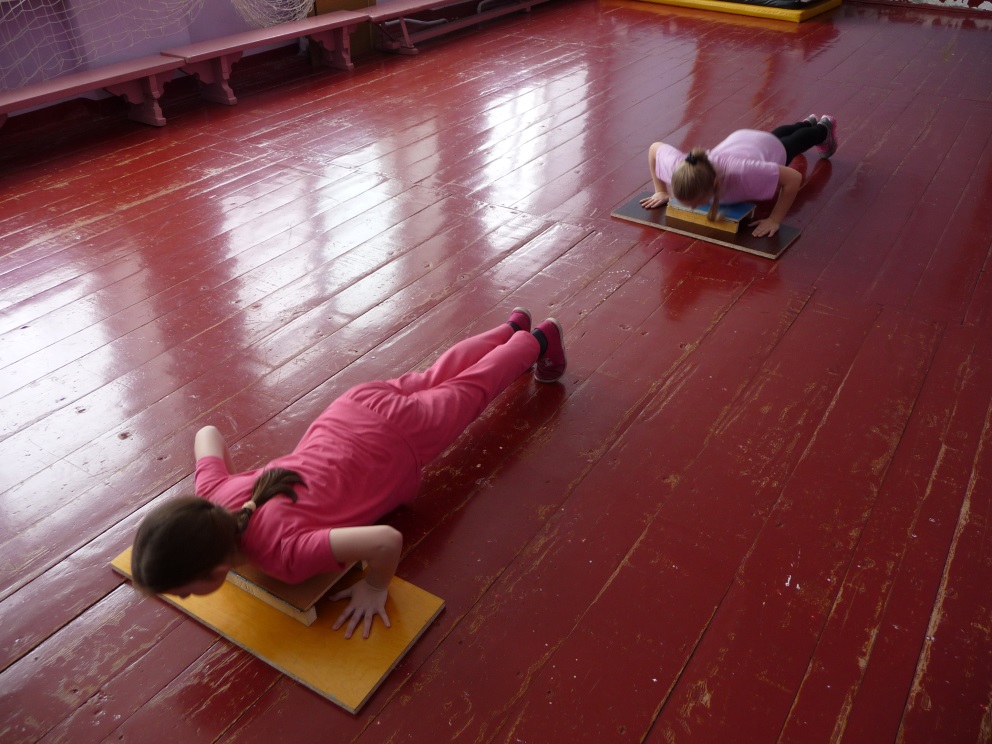 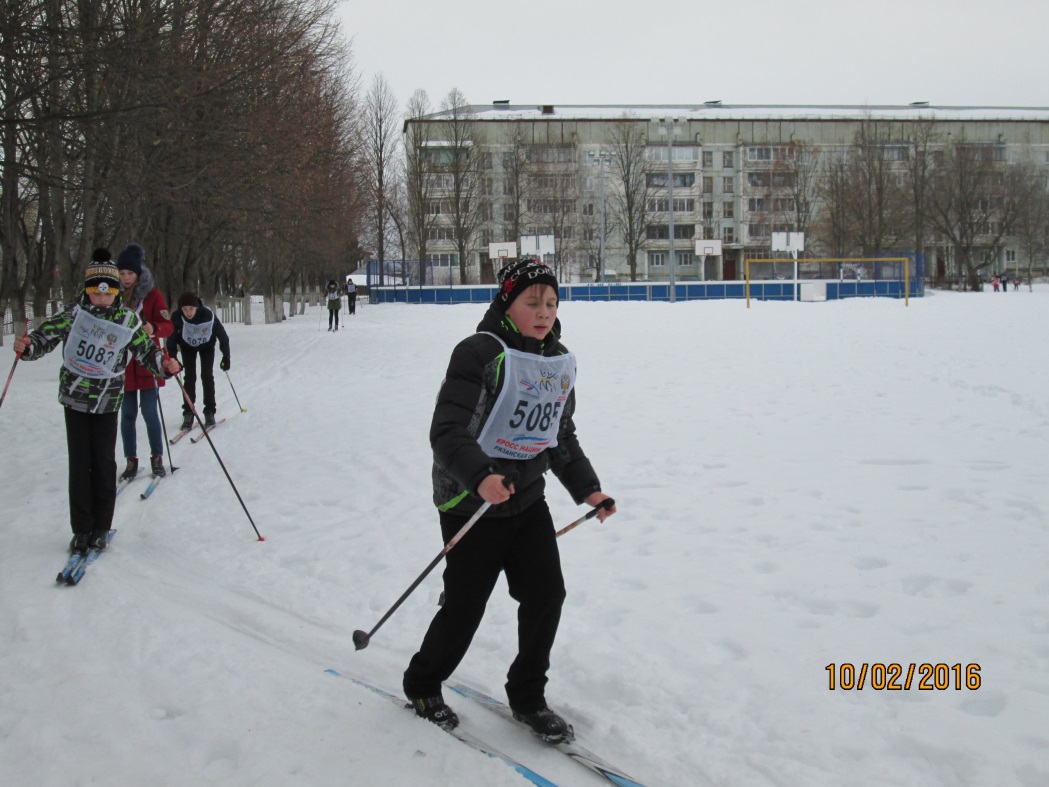 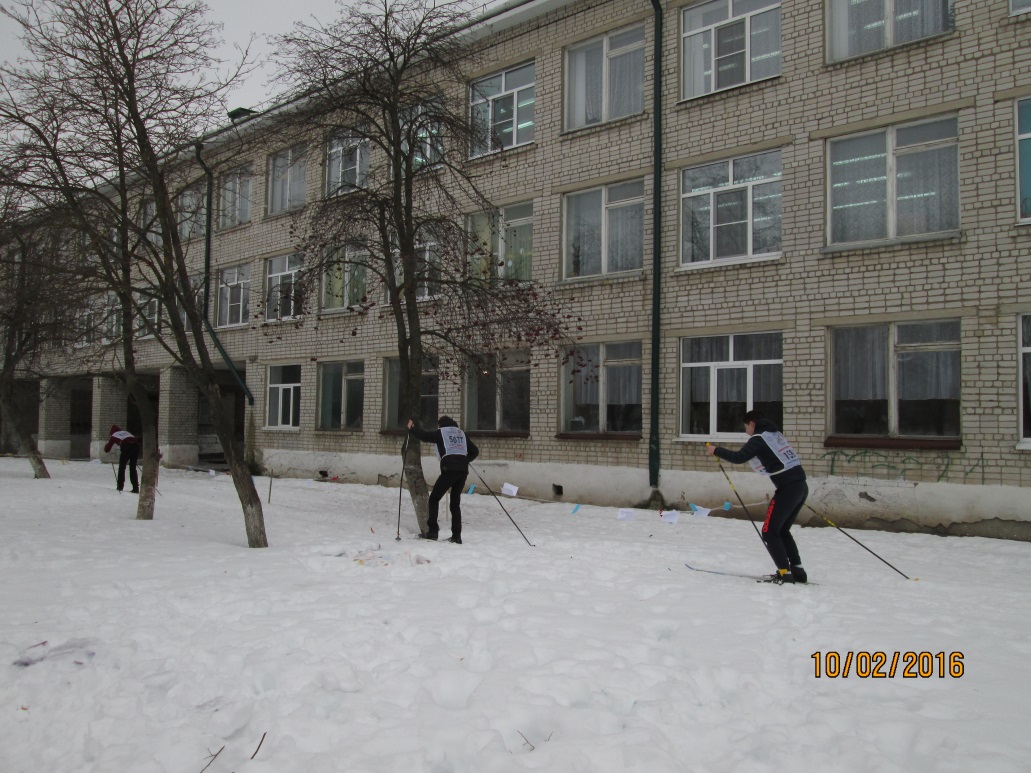 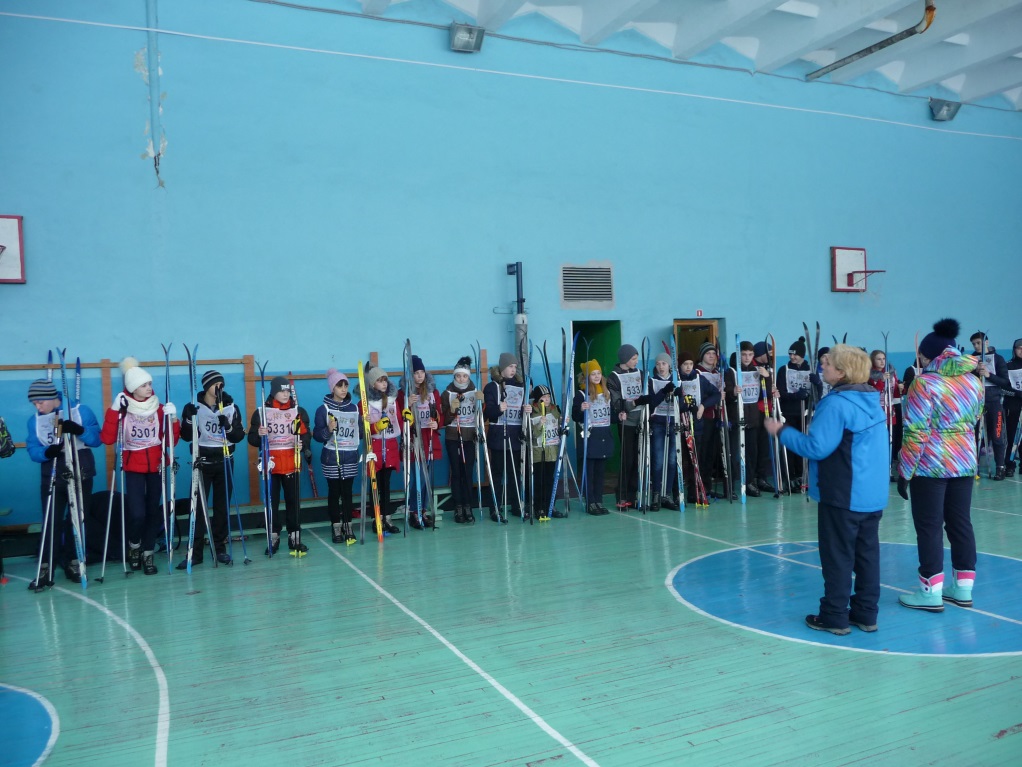 Методические рекомендации
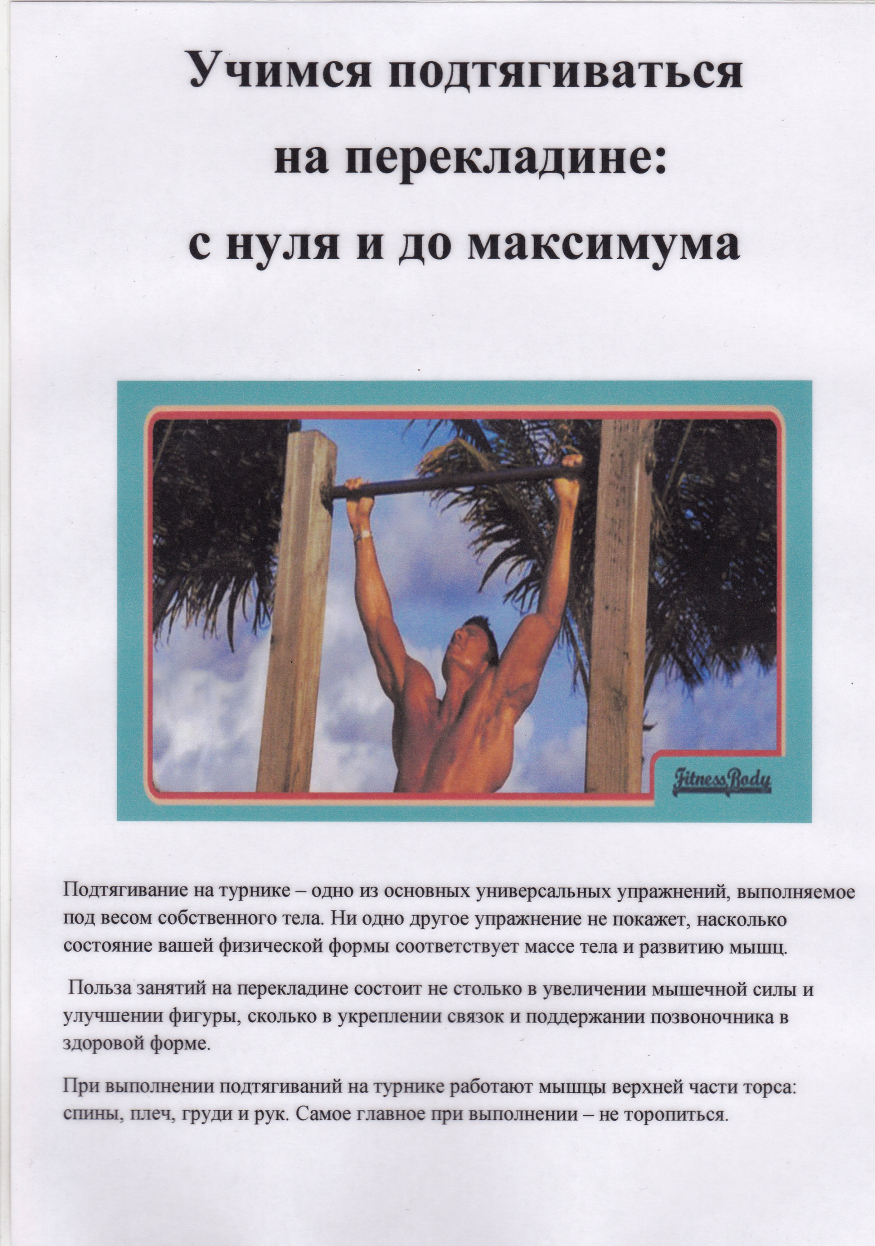 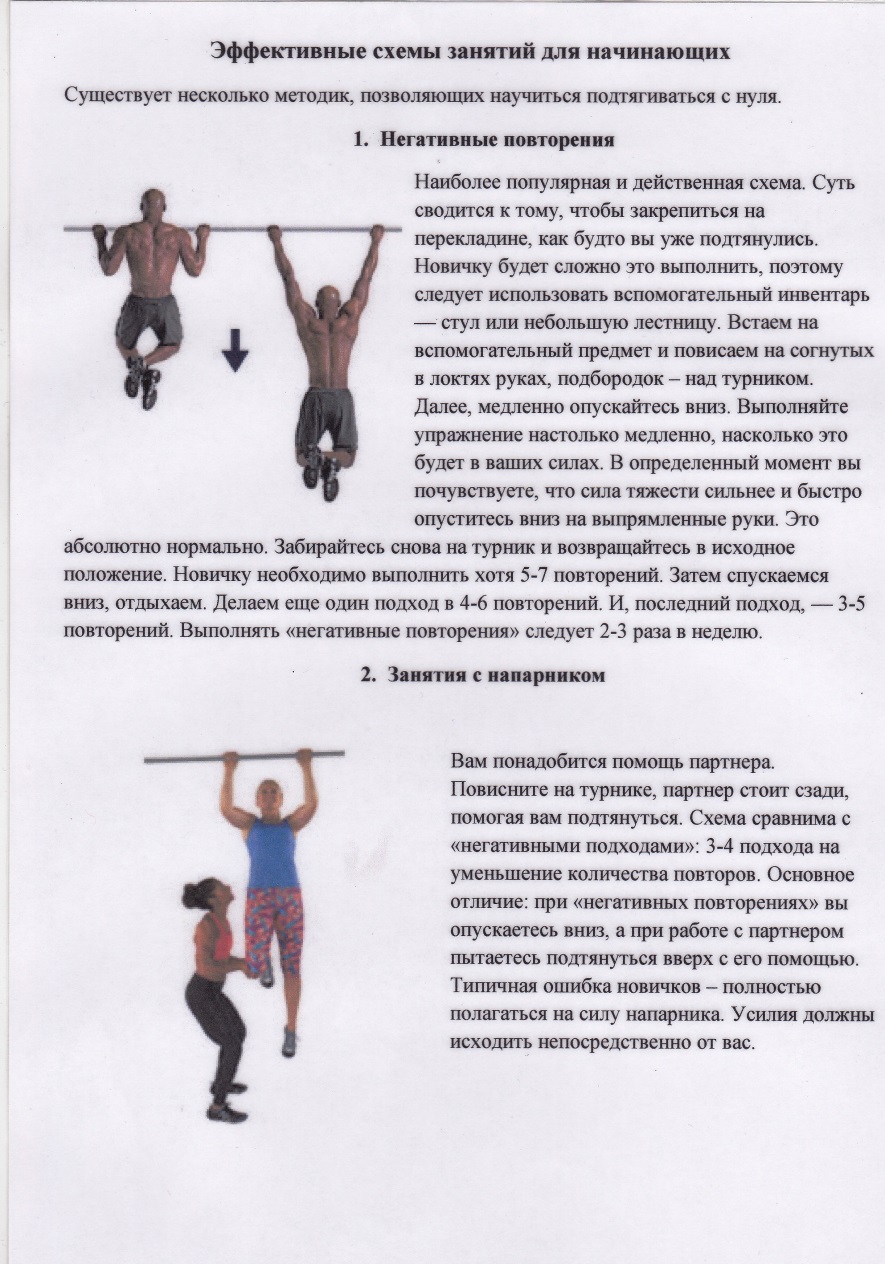 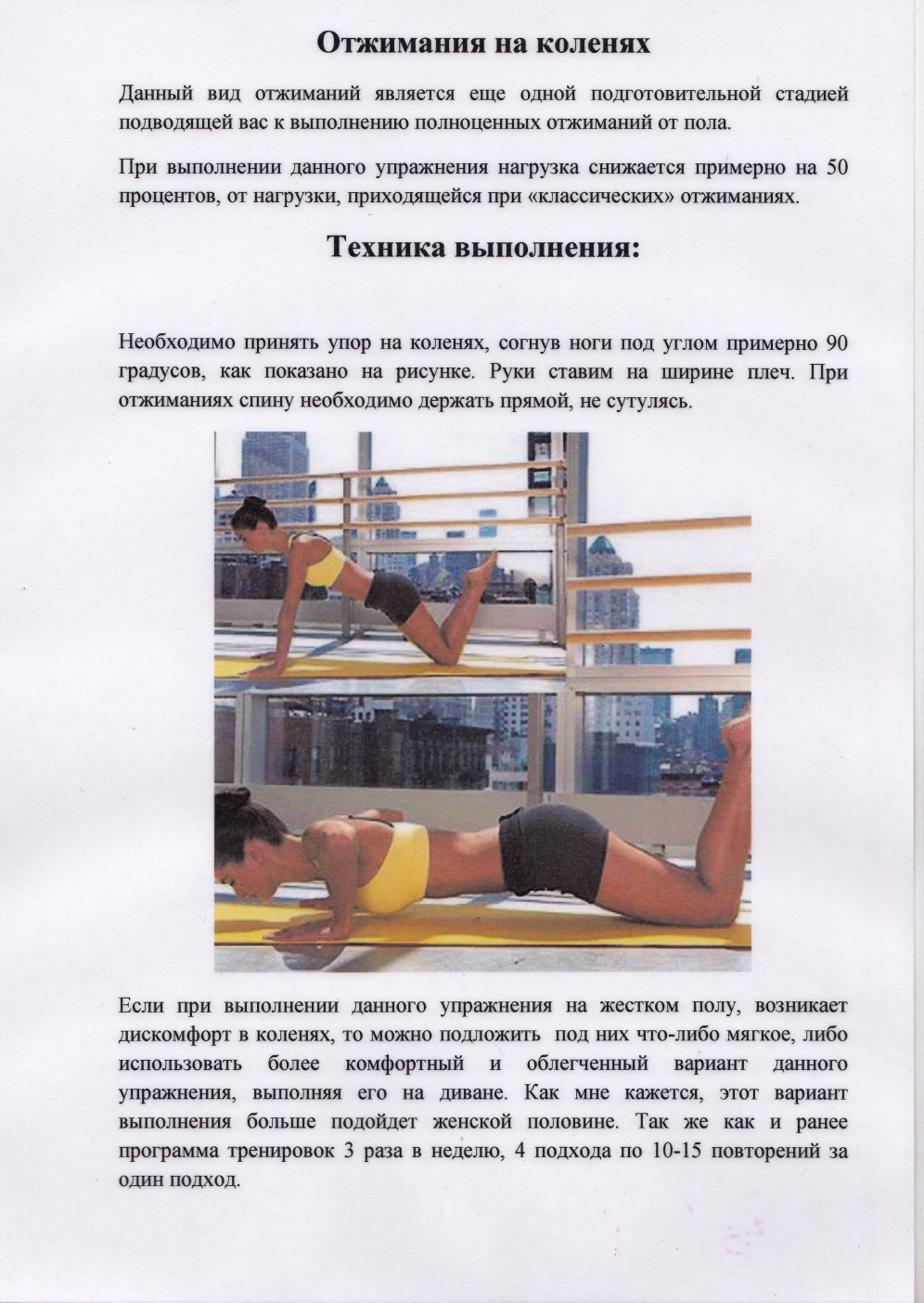 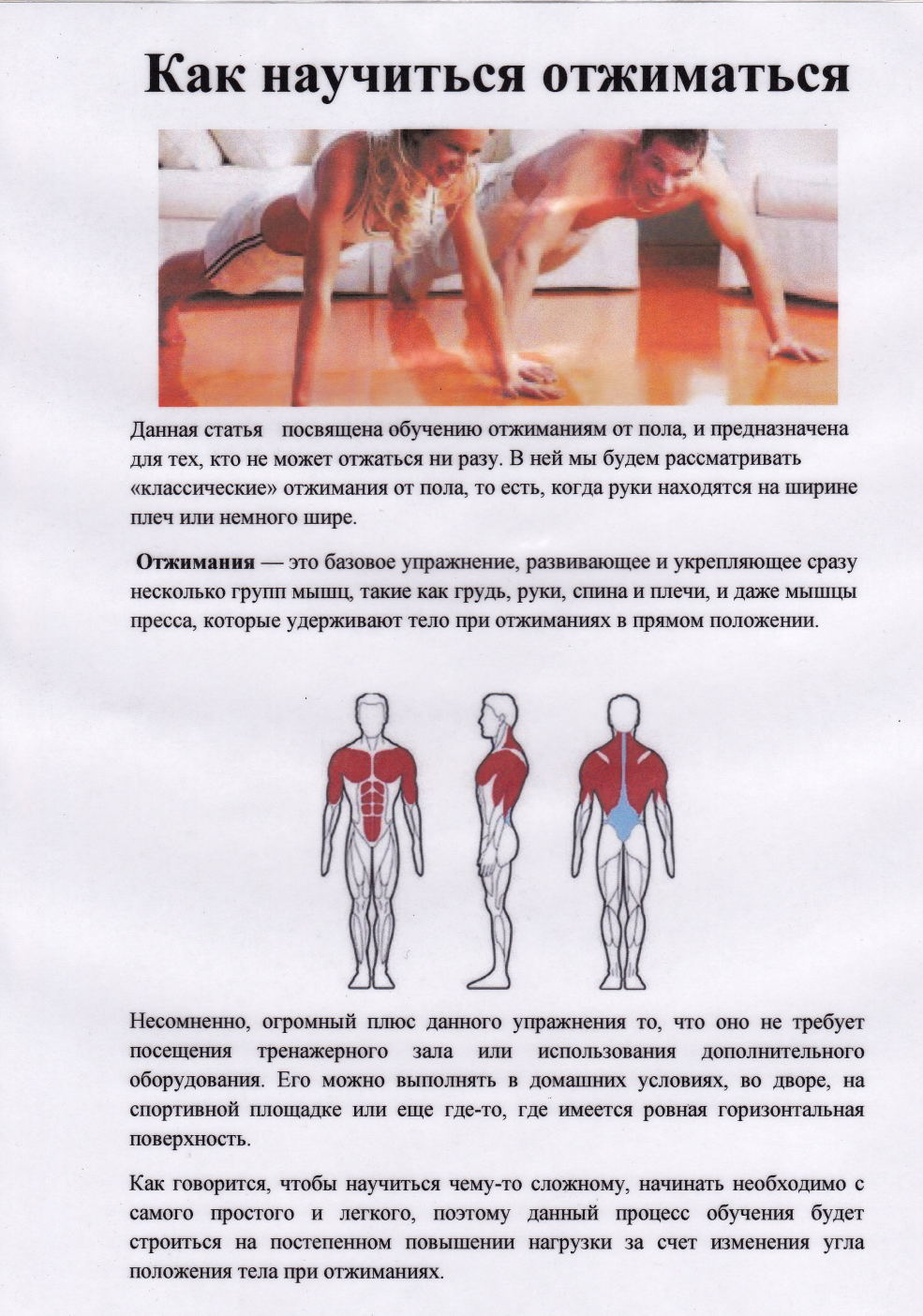 С 10 по 11 октября 2014 года в городе проходил областной фестиваль общефизической подготовки школьников, посвященный возрождению Всероссийского физкультурно-спортивного комплекса ГТО. 
В нем приняли участие 145 участников из 29 команд школ Рязанской области. Команда нашей школы заняла 2 место.
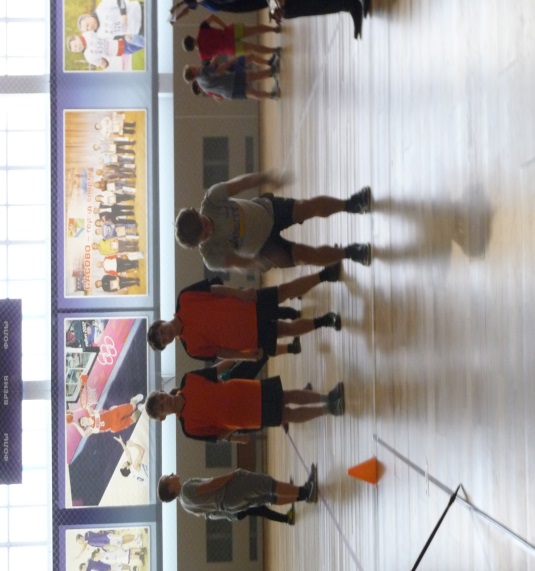 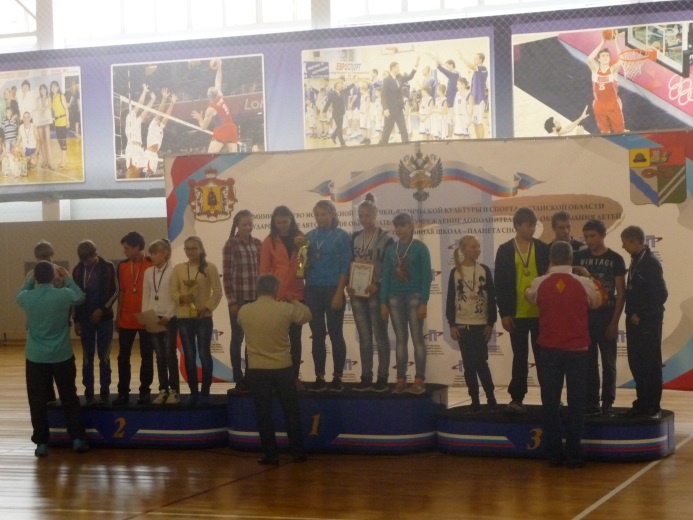 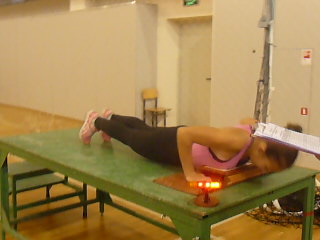 11 ноября 2014 года в универсальном спортивном зале физкультурно-спортивного комплекса «Планета спорта» состоялся городской фестиваль, посвященный возрождению Всероссийского физкультурно-спортивного комплекса ГТО среди общеобразовательных школ города. Команда школы (10 человек) завоевала 2 место.
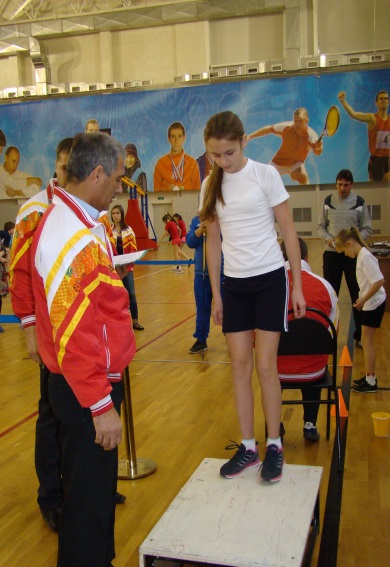 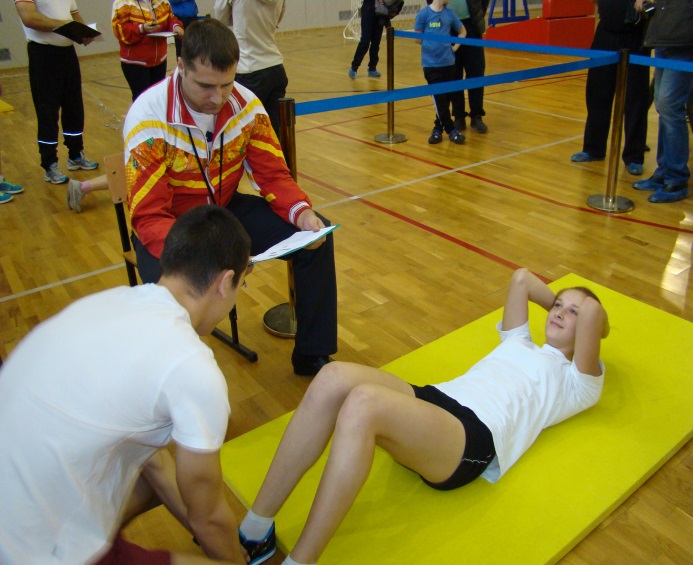 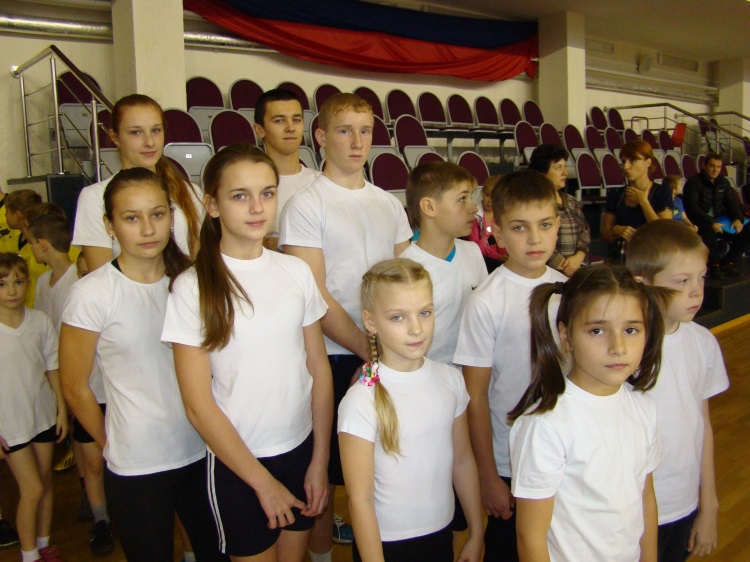 В декабре 2014 года среди учащихся 1 – 11 класса прошел школьный этап всероссийских соревнований школьников "Президентские состязания", посвященный внедрению в 2014 – 2015 учебном году ВФСК «Готов к труду и обороне».
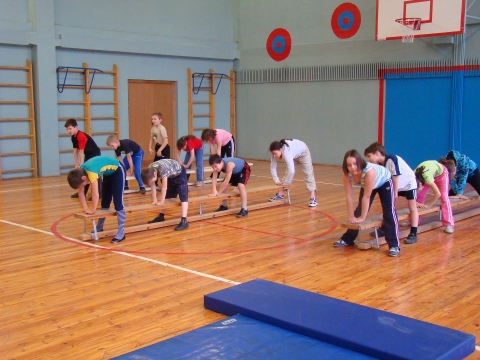 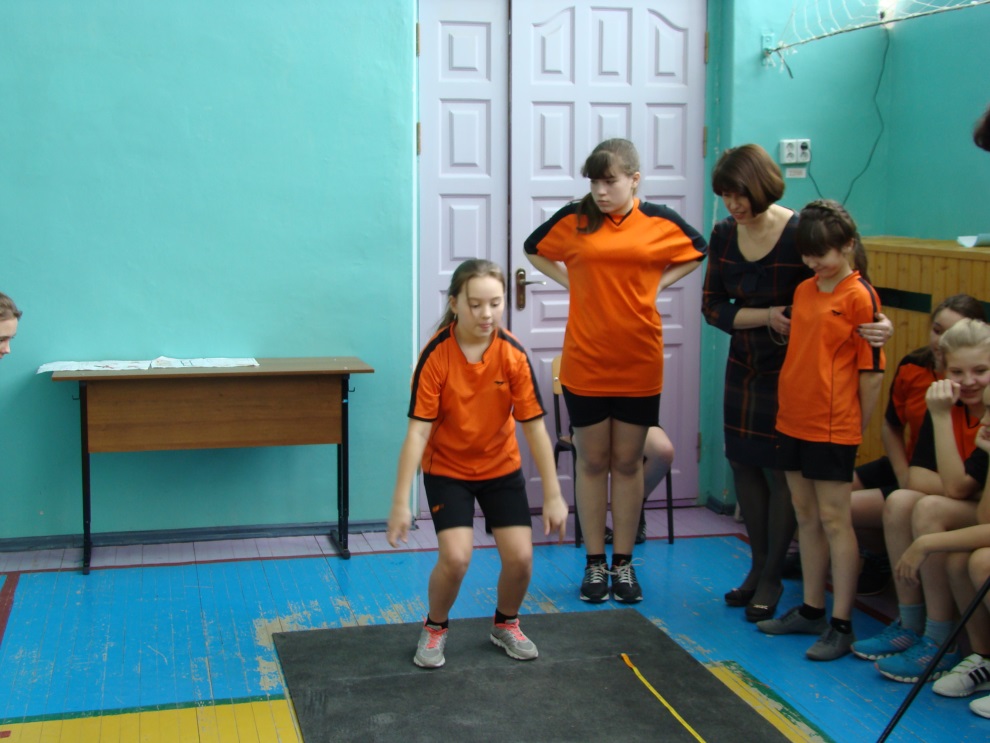 В феврале среди учащихся 5 классов был проведен зимний фестиваль ГТО.
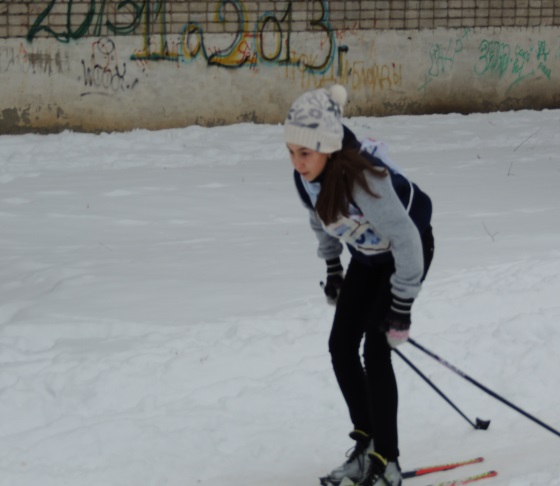 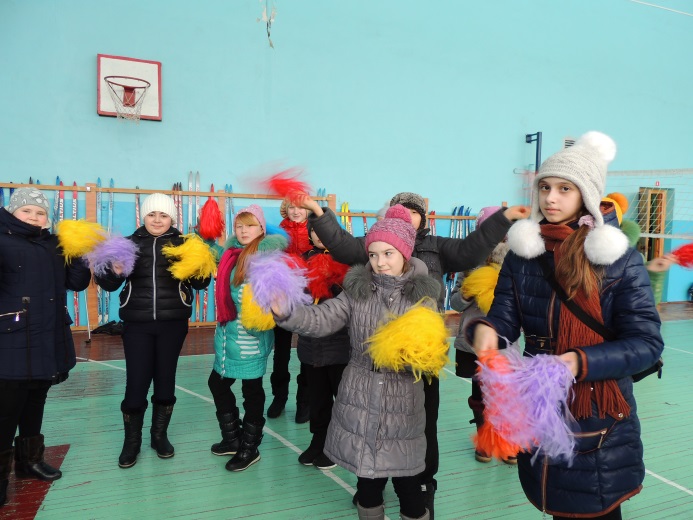 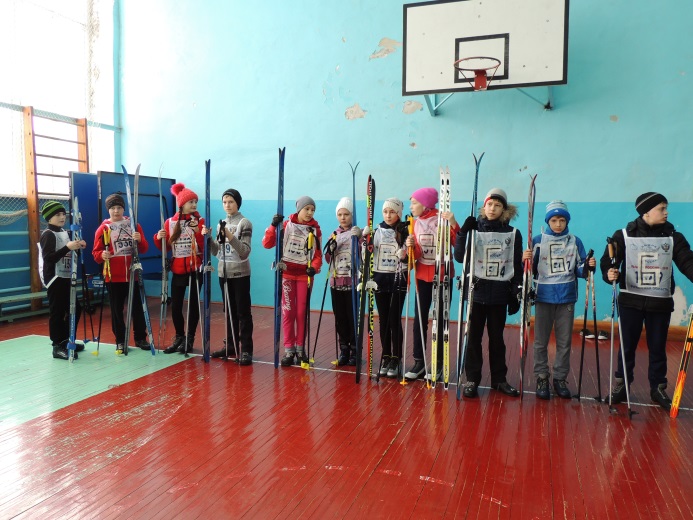 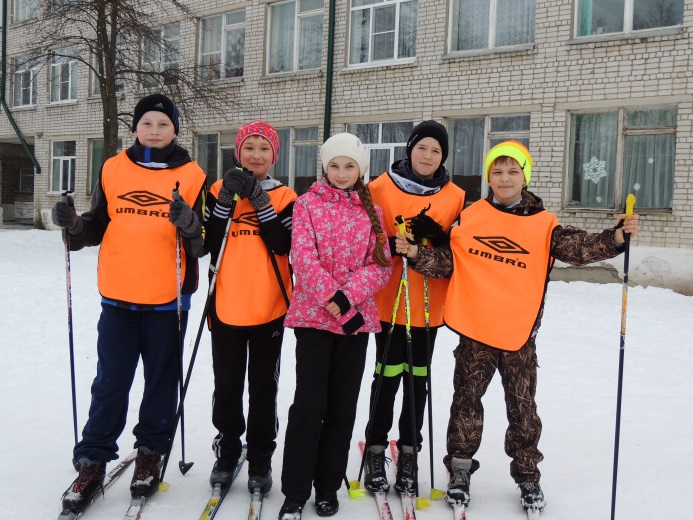 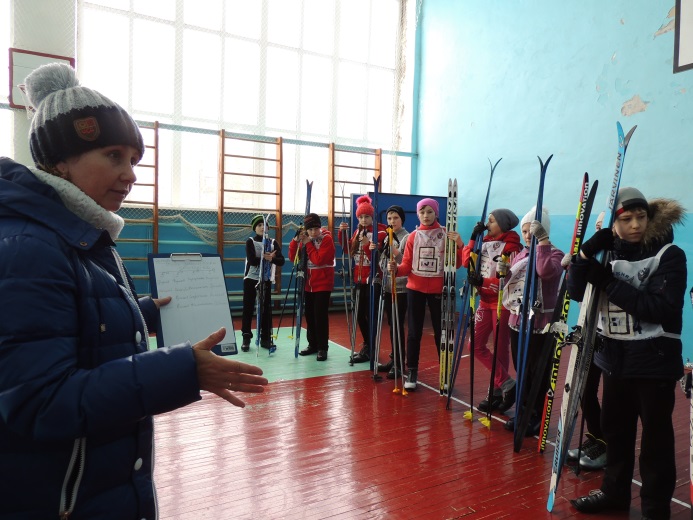 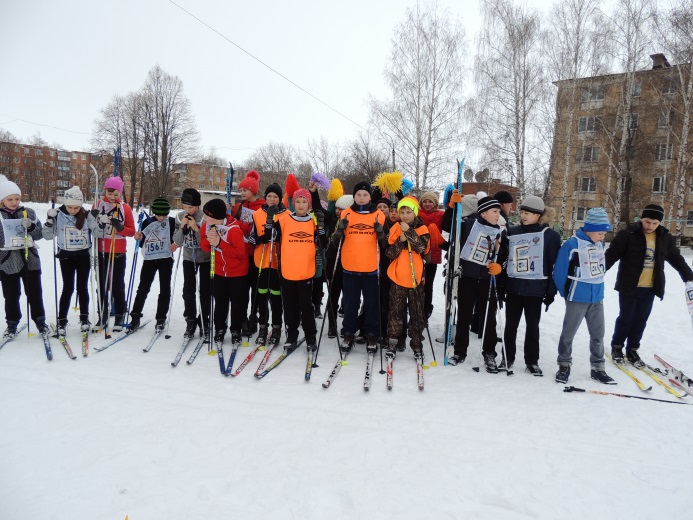 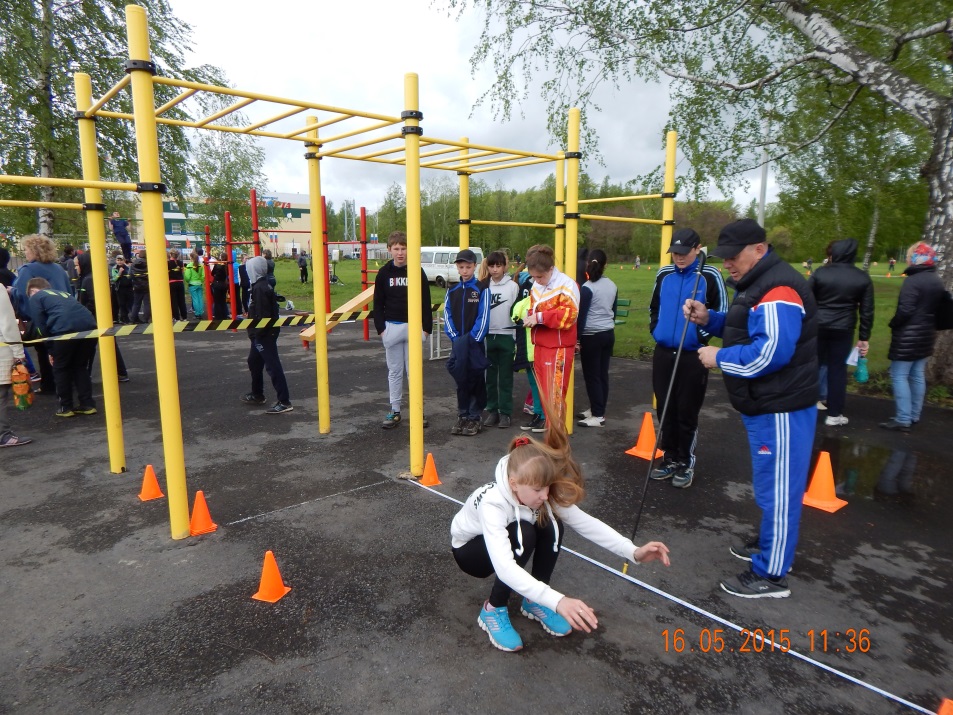 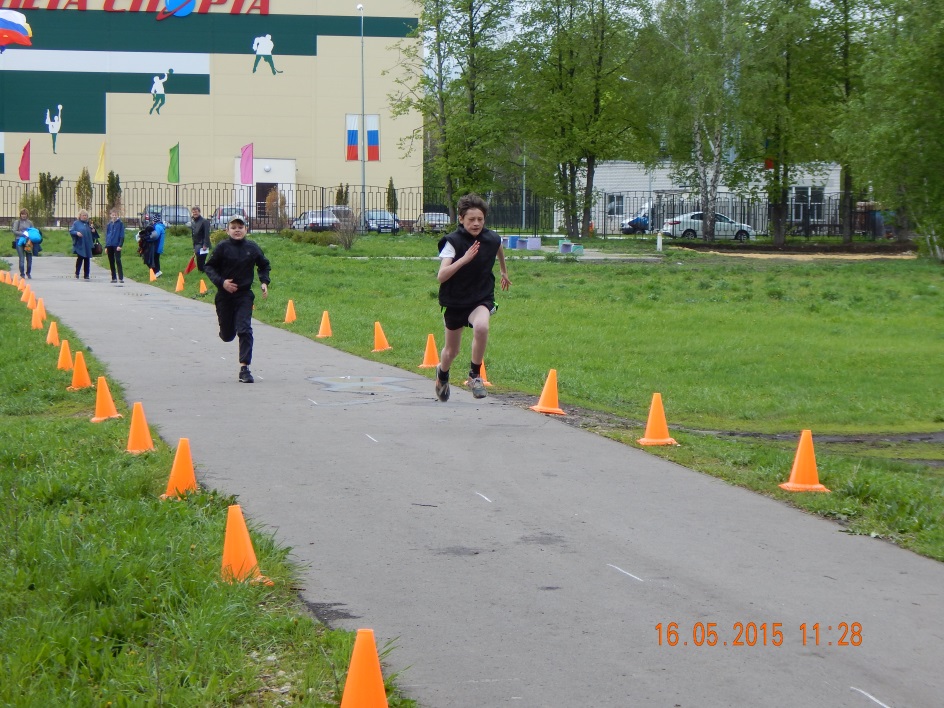 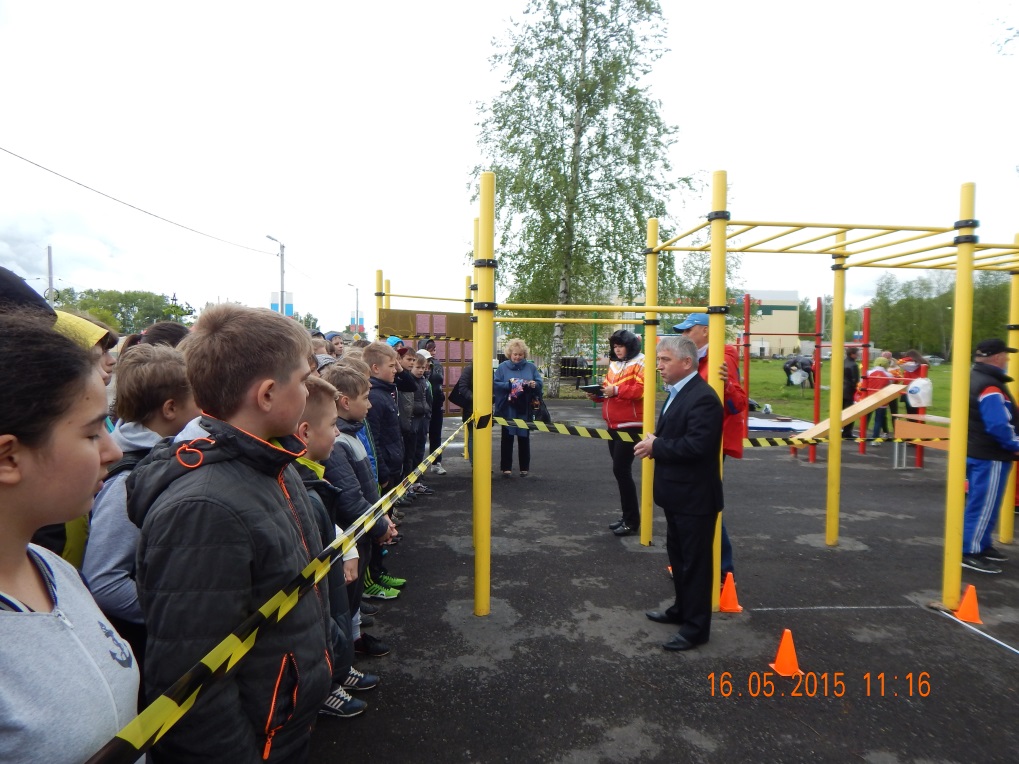 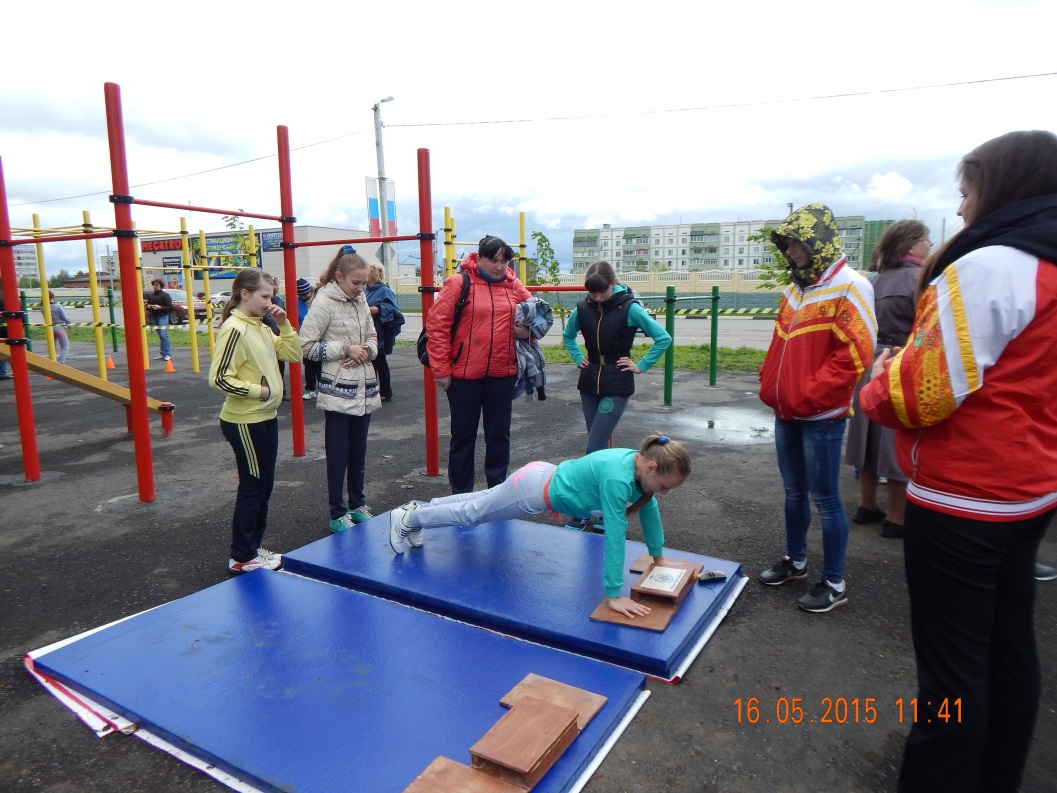 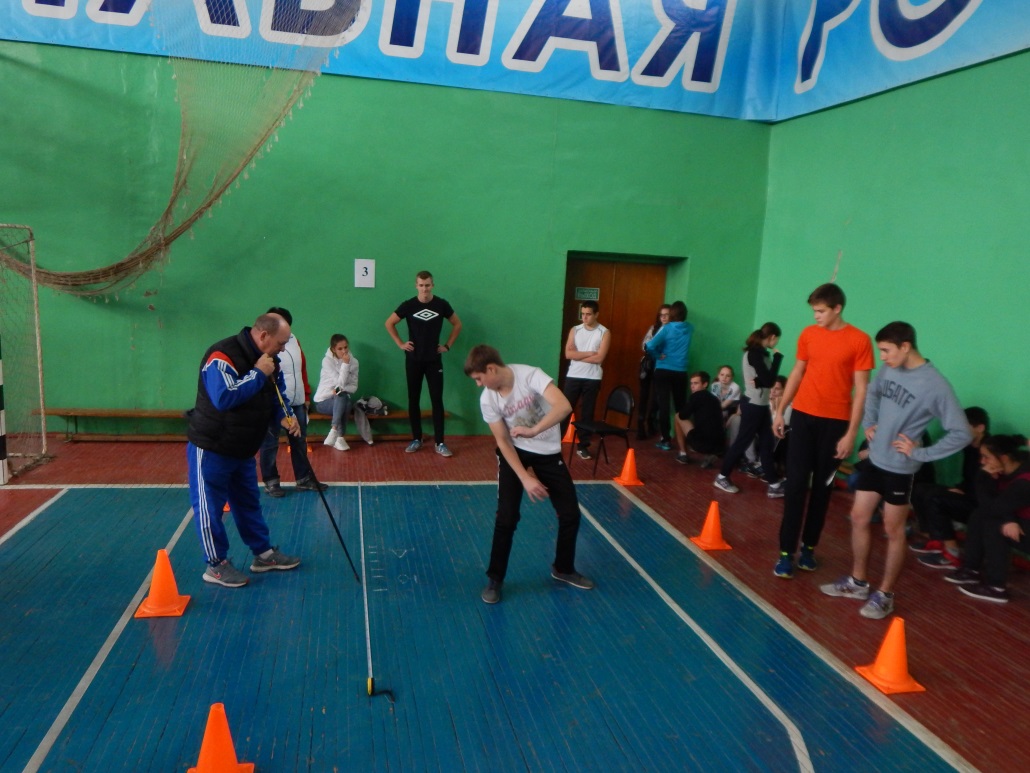 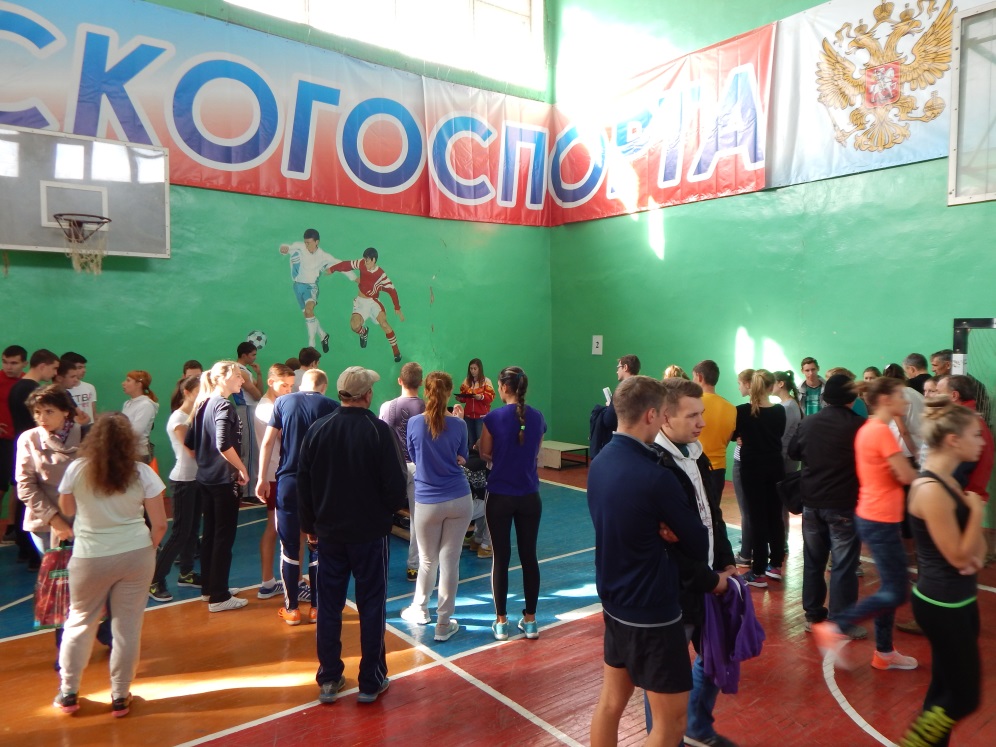 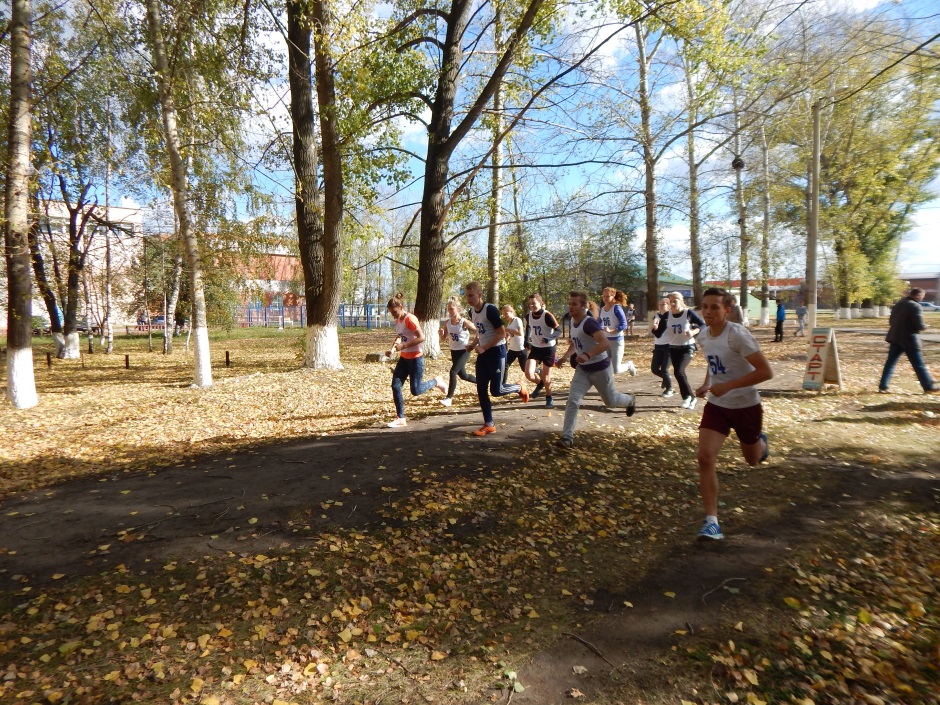 11 класс (18 участников)Знаки  отличия:
Золотой -4
Серебряный -1
Бронзовый  -2
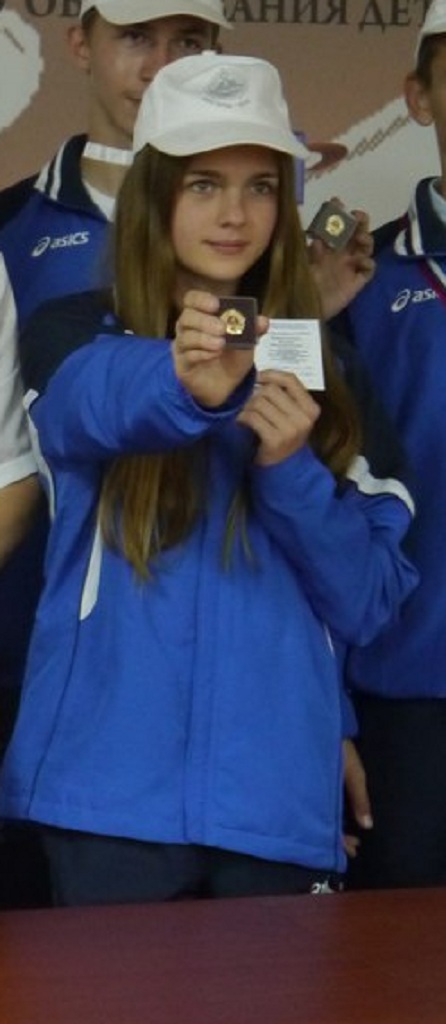 Привезенцева Оксана
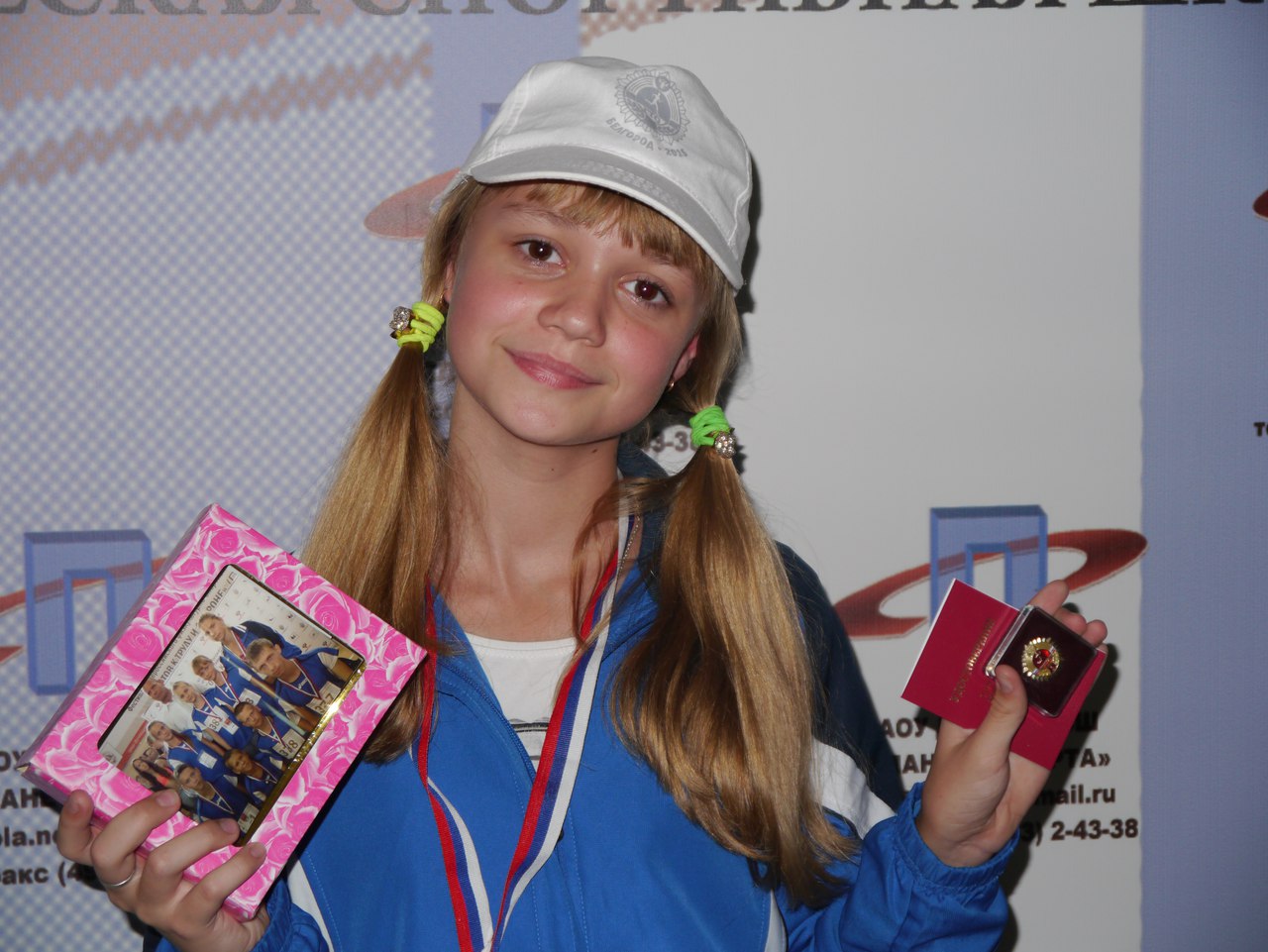 Гулькина Ксения
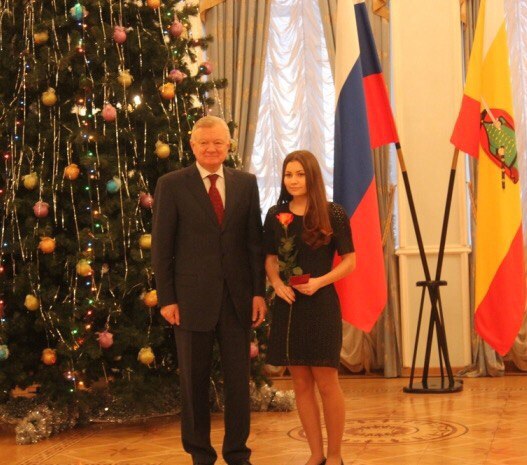 Васина Марина
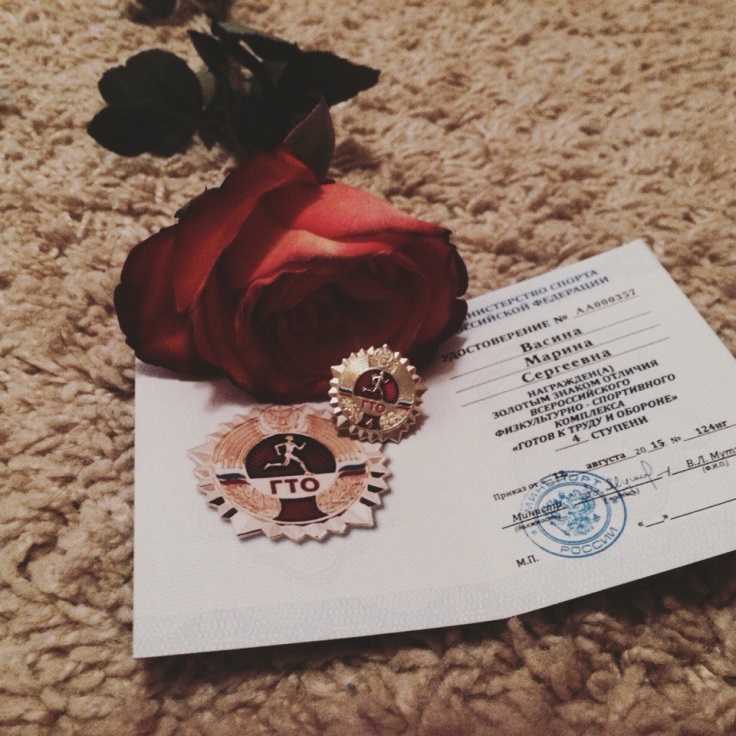 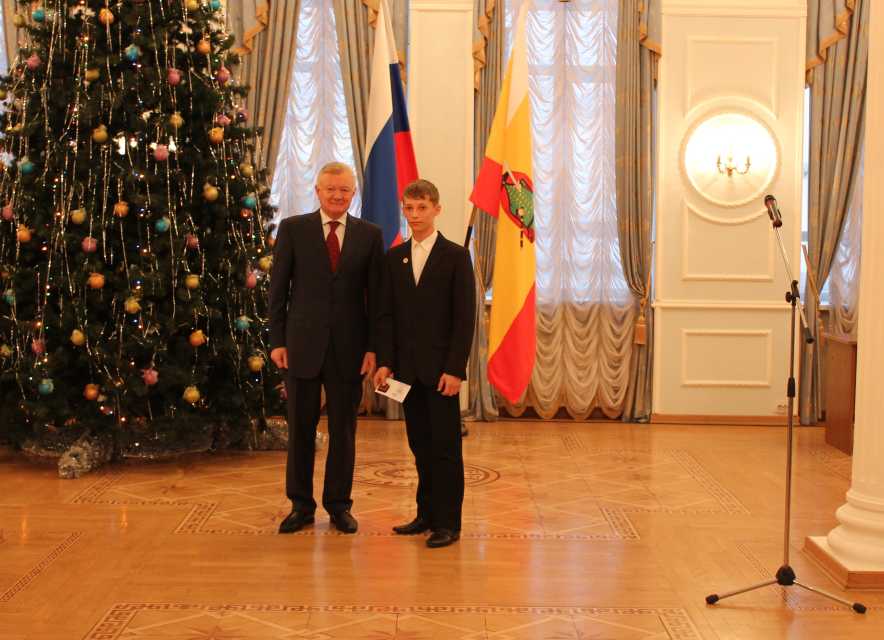 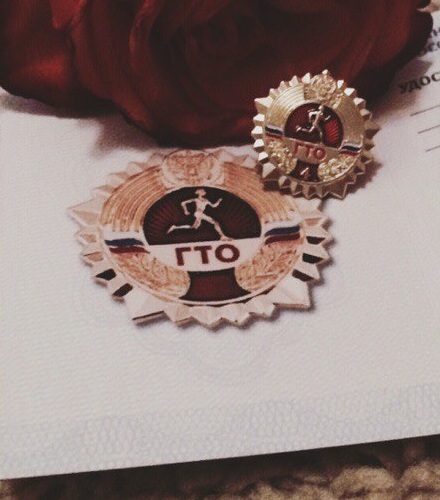 Рыбкин Алексей
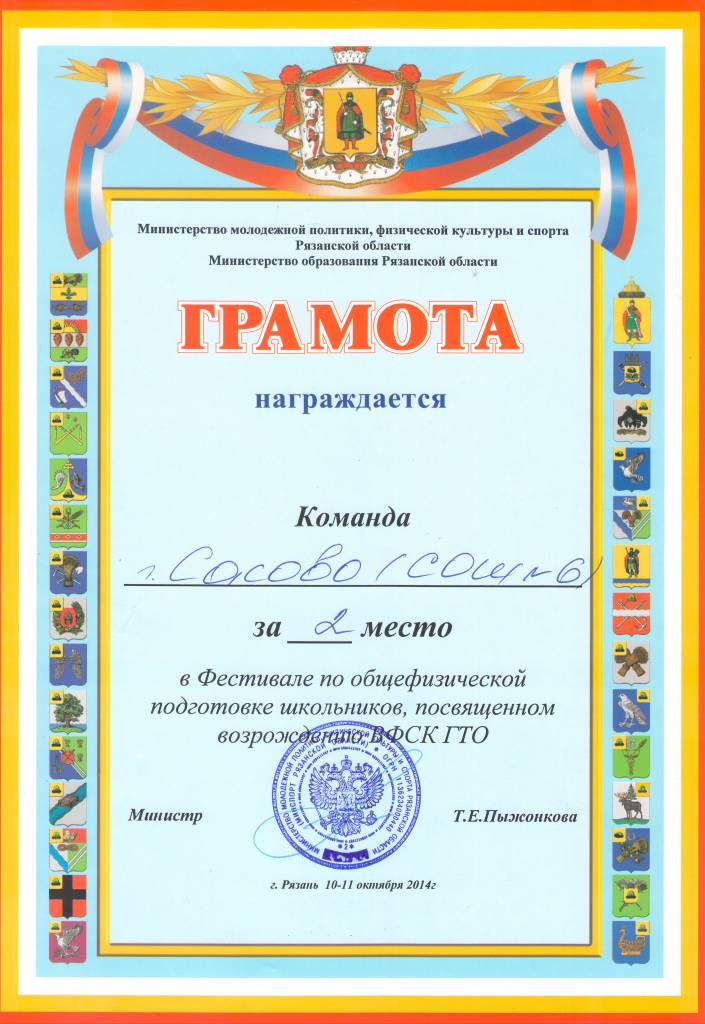 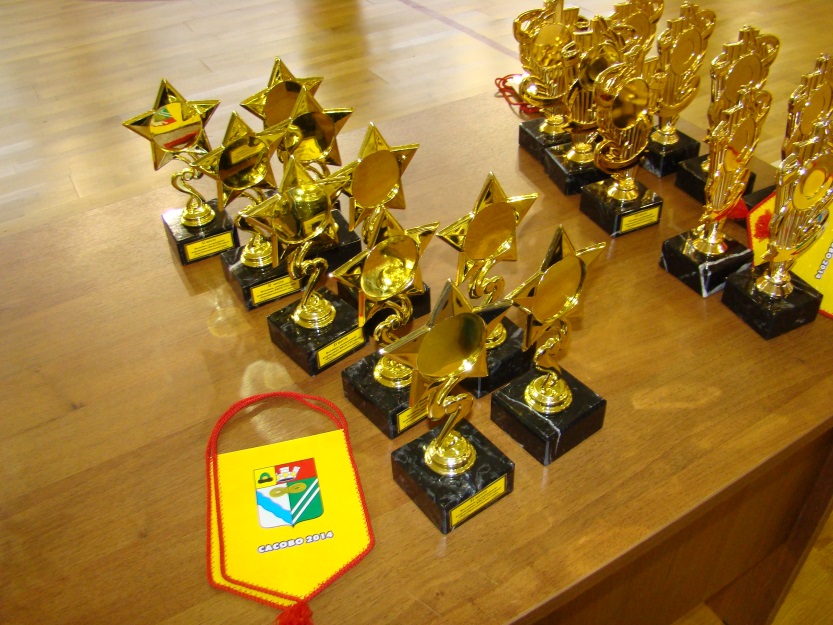 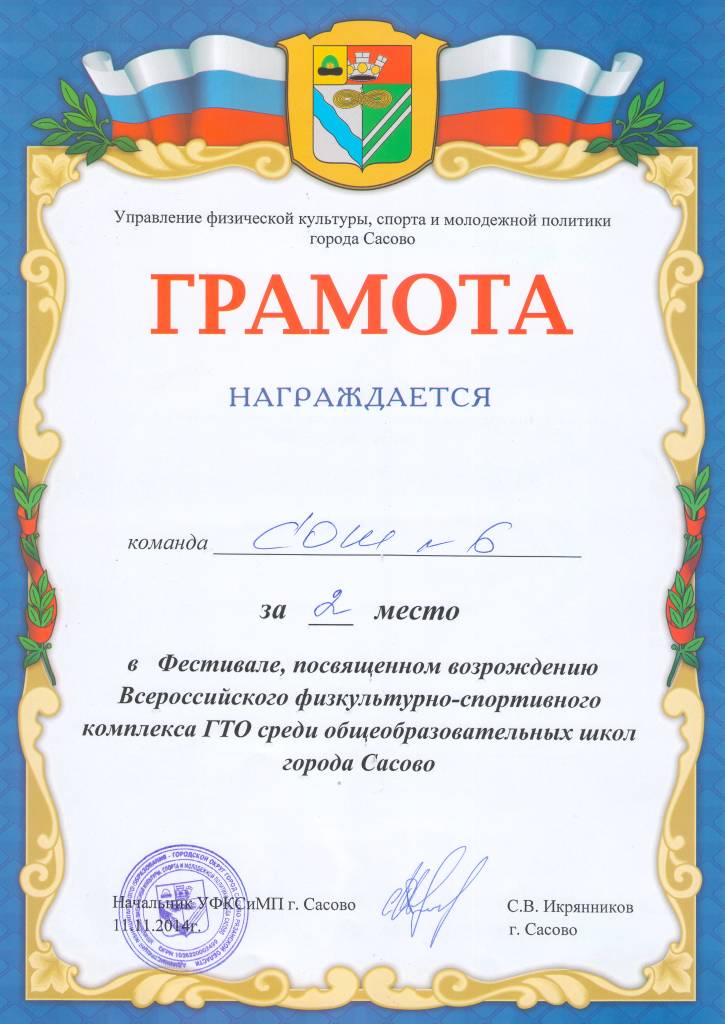 Спасибо за внимание!